MACHINE LEARNING AND ARTIFICIAL NEURAL NETWORKS FOR FACE VERIFICATION
Alexis Zubiolo
Morpheme Team
Why do we need AI in Computer Vision?
The brain is really good at some pattern recognition tasks (e.g. face detection/verification)
But still, we have no idea how we ‘perform’ face detection, we are just good at it
Nowadays, it’s « easy » to gather a lot of data (internet, social networks, …), so we have a lot of training data available
Why neural networks?
The human vision system is the best we know
The brain has some interesting properties (low energy consumption, really quick for some vision tasks, …)
What to expect from an ANN?
It should be good at vision tasks

It should be bad at some other tasks		156 * 32 + 7853 = ?
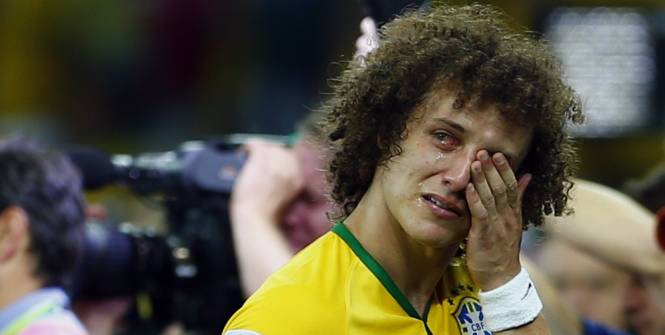 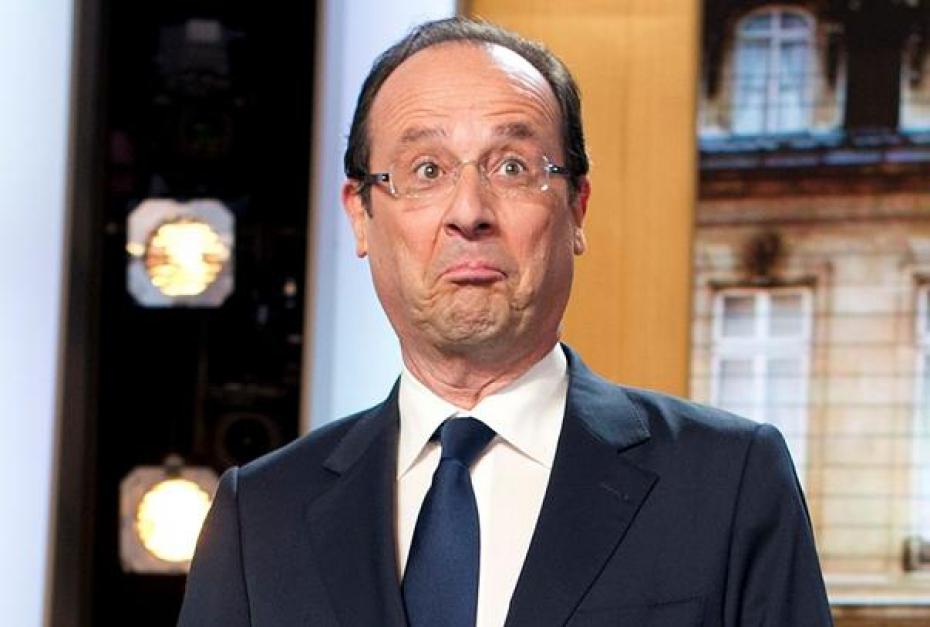 ANN: A (very, very) quick overview
3 types of layers (input, output and hidden)
Adaptive weights (i.e. numerical parameters tuned by a learning algorithm)
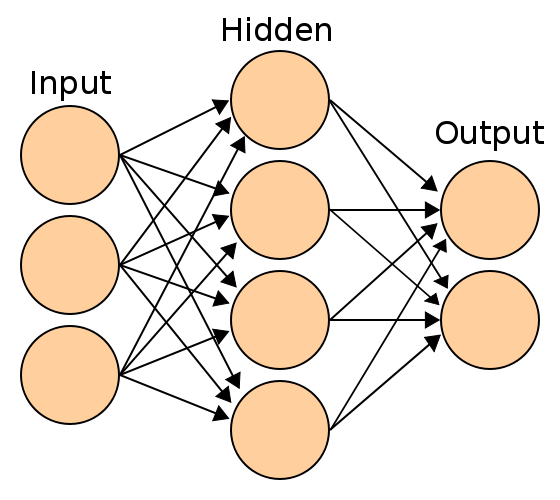 Application: DeepFace (CVPR ’14)
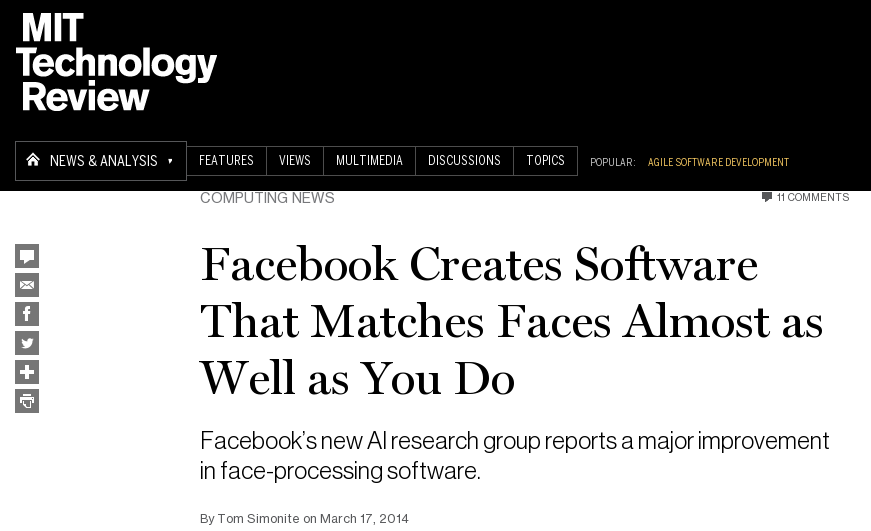 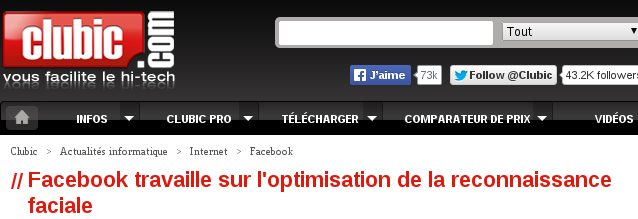 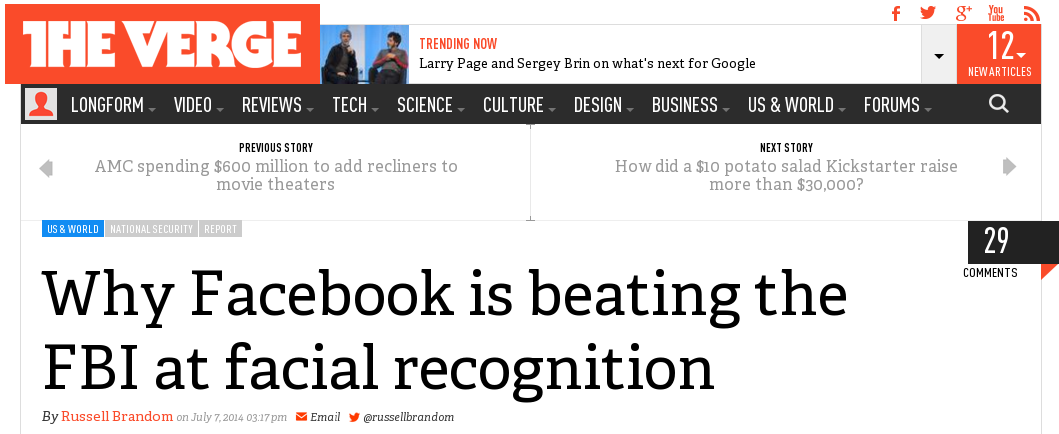 Pipeline of the method
1st  step: Face Alignment
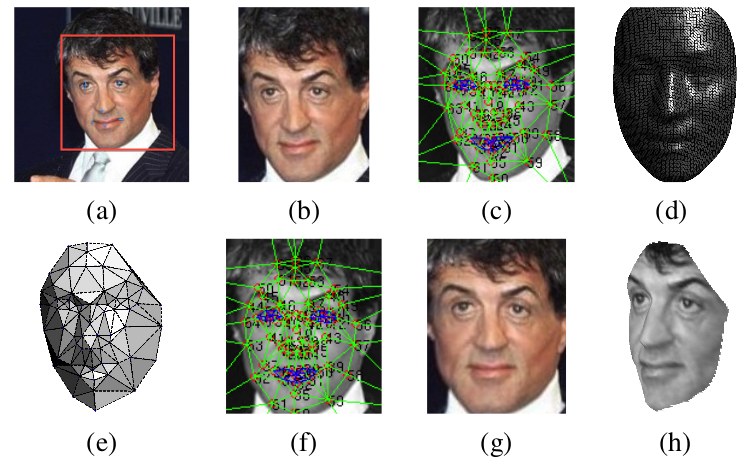 Pipeline of the method
2nd step: DNN Architecture and TrainingC = Convolutional layerM = Max-pooling layer (makes the output of convolutional networks more robust to translations)L = Locally connected layerF = Fully connected layer
More than 120M parameters to learn!
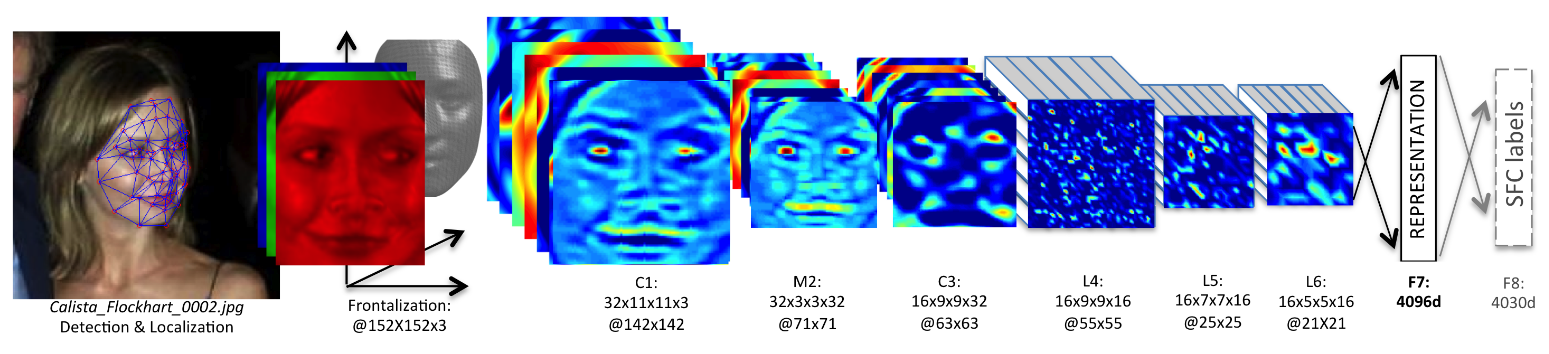 Tests on different datasets
3 different datasets have been used for testing:
Social Face Classification (SFC – 4,030 people with 800-1,200 faces each)
Labeled Faces in the Wild (LFW – 13,323 photos of 5,749 celebrities)
YouTube Faces (YTF – 3,425 YouTube videos of 1,595 subjects)
Results on the YTF dataset
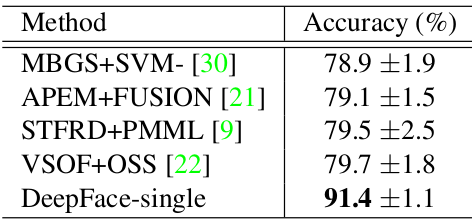 Computational time: 0.33s per image (overall)TL;DR: The method gives good results.
Open question
Can artificial neural networks be considered as the ‘ultimate’ AI/ML model?
Yes! Because human intelligence is considered as the best, so we have to get close to it
No! Because:	- the brain may be too complicated to ‘implement’ with the technology we have	- and…
A classic comparison
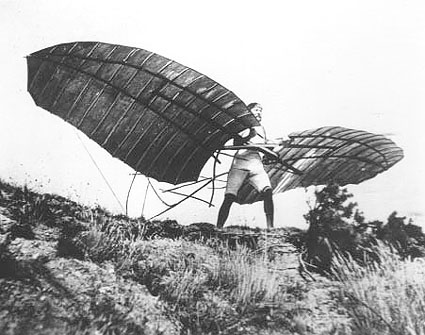 A few centuries ago, the human wanted to fly…
So he looked at what was flying and tried to copy it.
But now, things have changed a bit…
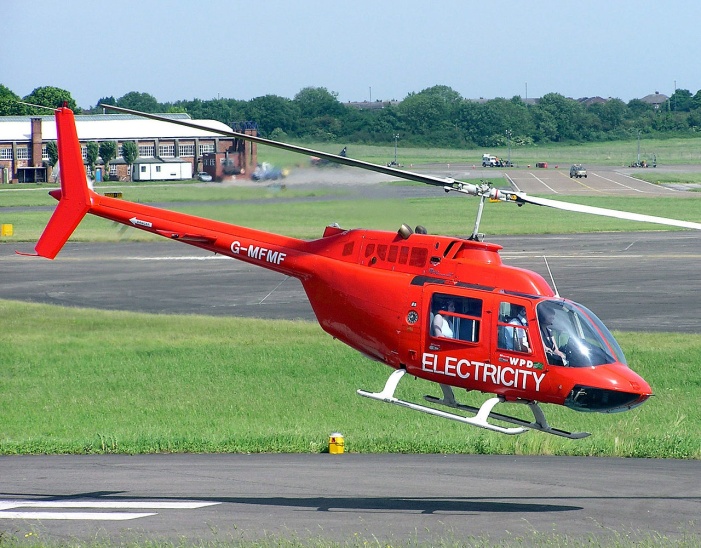 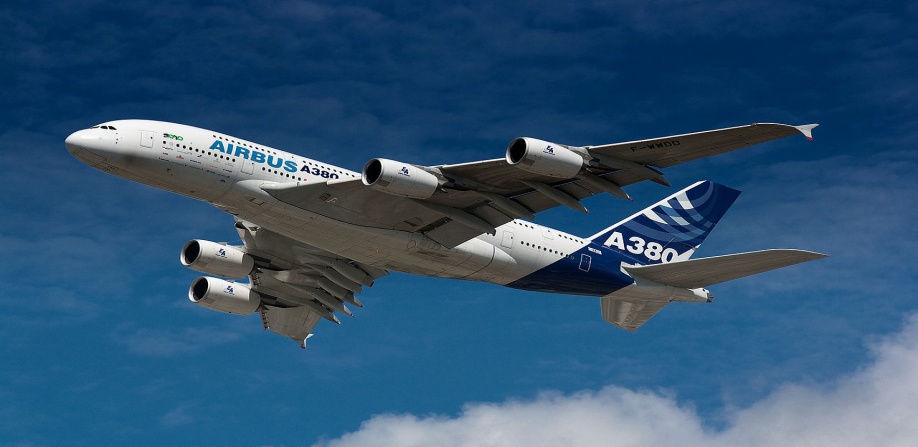 Thank you! Any question?
Some useful links:
ML course: https://class.coursera.org/ml-005
ANN course: https://class.coursera.org/neuralnets-2012-001
DeepFace paper: https://www.facebook.com/publications/546316888800776/